Dopady aktívnych opatrení trhu práce na zvyšovanie zamestnanosti
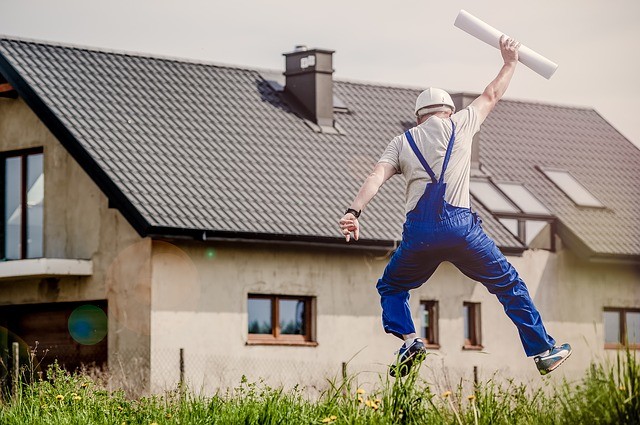 Zuzana Polačková
Slovenská akadémia vied
Východisková situácia
Počas sledovaného obdobia
bolo vytvorených 88 144 pracovných miest
na realizovaných aktivitách sa zúčastnilo takmer 1 510 000 osôb 
miera zamestnanosti vzrástla zo 60,1% na 63,5%, najvýraznejšie na území Banskobystrického samosprávneho kraja (takmer 8%)
Výrazné rozdiely vo financovaní AOTP oproti priemeru krajín EÚ alebo OECD (tak z pohľadu celkových výdavkov ako i vnútornej štruktúry)
Zákon 5/2004 Z.z. o službách zamestnanosti ako určujúci rámec AOTP
Východisková situáciaVýdavky na AOTP a miera nezamestnanosti
Východisková situáciaŠtruktúra finančnej podpory AOTP, mil. Eur
Metodika hodnotenia
Metóda logistickej regresie a kvalitatívneho výskumu realizovaného formou pološtruktúrovaných rozhovorov
Využitie dvoch databáz údajov ÚPSVaR (analyzované obdobie 1.1.2010-31.12.2016)
individuálne údaje o evidenciách jednotlivých UoZ, 
údaje o UoZ zaradených do nástrojov AOTP
8 vybraných nástrojov AOTP
Zisťovanie miery opätovnej evidencie účastníkov jednotlivých opatrení
Metodika hodnoteniaLogistická regresia
Závislá premenná: 
skutočnosť, či sa UoZ zaradený do špecifického opatrenia po ukončení svojej účasti na opatrení vrátil do evidencie UoZ
Nezávislé premenné: 
vektor sociálno-demografických premenných UoZ (rod, vek, vzdelanie)
vektor dĺžky zaradenia UoZ v danom nástroji v dňoch
vektor premenných ohľadom situácie na trhu práce v roku, keď UoZ ukončil zaradenie do špecifického opatrenia
Hlavné zistenia
Vplyv premenných na opätovnú registráciu
Finančné efekty prostriedkov investovaných do realizácie AOTP (návratnosť investície)
Hlavné zisteniaVplyv premenných na opätovnú registráciu
Najvýraznejší efekt 
vzdelanie 
zmena situácie na trhu práce v dôsledku demografického vývoja
Iné premenné
dĺžka zaradenia do určitého nástroja AOTP
Pohlavie
Vek
Miera podrozvinutosti regiónu
Voľné pracovné miesta na jedného nezamestnaného, priemer 2010 - 2016
Demografický koeficient
Hlavné zisteniaNávratnosť AOTP
Funkcia
(1) nákladnosti AOTP na jedného UoZ,
(2) úspešnosti, t.j. podielu UoZ umiestnených na trhu práce
(3) výnosnosti AOTP na jedného UoZ
Hlavné zisteniaNávratnosť AOTP
Hlavné zisteniaOtvorené otázky
Miera úspešnosti AOTP na úrovni okresov
Vplyv AOTP na zvyšovanie zamestnanosti skupín najvzdialenejších od trhu práce
Odporúčania
Prehodnotiť štruktúru realizovaných AOTP s dôrazom na opatrenia zamerané na vzdelávanie a tréning
Výraznejšie zohľadňovať regionálne špecifiká a v regiónoch s najvyššou mierou registrovanej nezamestnanosti posilniť význam AOTP zameraných na budovanie ľudského kapitálu a odstraňovanie všetkých foriem diskriminácie na trhu práce 
Zaviesť programy zamerané na skorú prevenciu nežiadúcich javov
Zaviesť uplatňovanie vhodnej metódy profilácie UoZ do jednotlivých skupín podľa závažnosti ich situácie
Odporúčania
Pravidelne analyzovať a vyhodnocovať fungovanie AOTP a operatívne meniť ich štruktúru podľa požiadaviek trhu práce
Klásť väčší dôraz na kvalitu údajovej databázy AOTP
Uplatňovať individualizovaný prístup obsahujúci silný sociálno-integračný element realizovaný vo forme tzv. „case managementu“ a zapojiť neverejných poskytovateľov schopných poskytnúť asistenciu špecificky zameranú na konkrétny typ znevýhodnenia